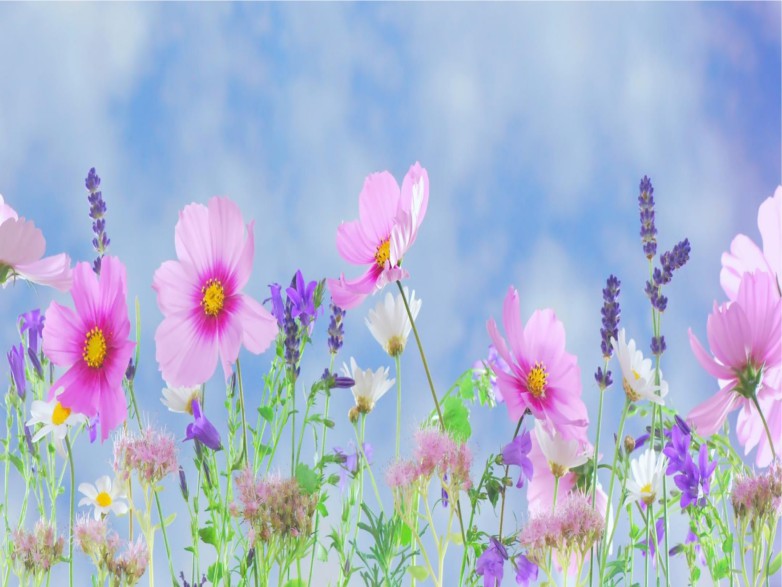 δΑم ௌ اϟر ϦϤΣاϟرϴΣم
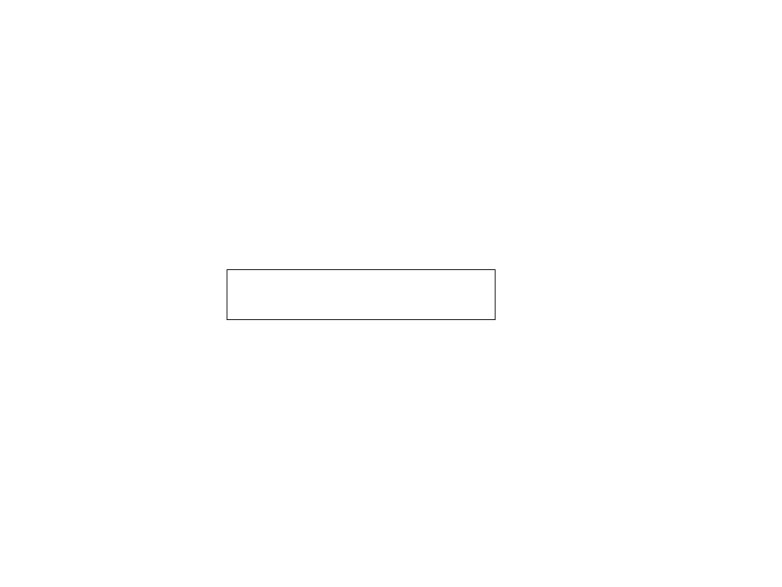 ENDOCRINOLOGY
The Adrenal Gland
Glucocorticoids
Dr. Abeer Al-Ghumlas
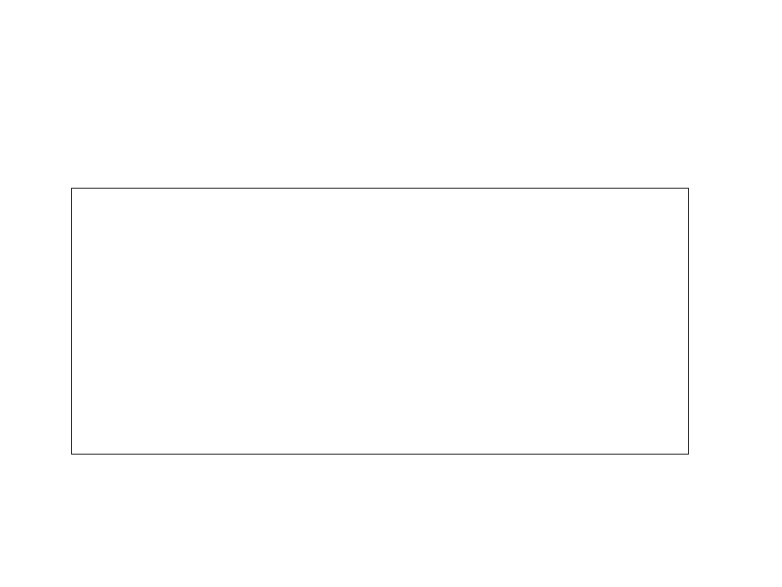 Objectives
At the end of this lecture student should be able to:
 Describe  the  metabolism  and  physiologicaleffects of glucocorticoids.
 Describe   the   mechanisms   that   regulatesecretion of glucocorticoids
 Describe the main features of the diseasescaused by excess or deficiency of each of the
hormones of the adrenal gland.
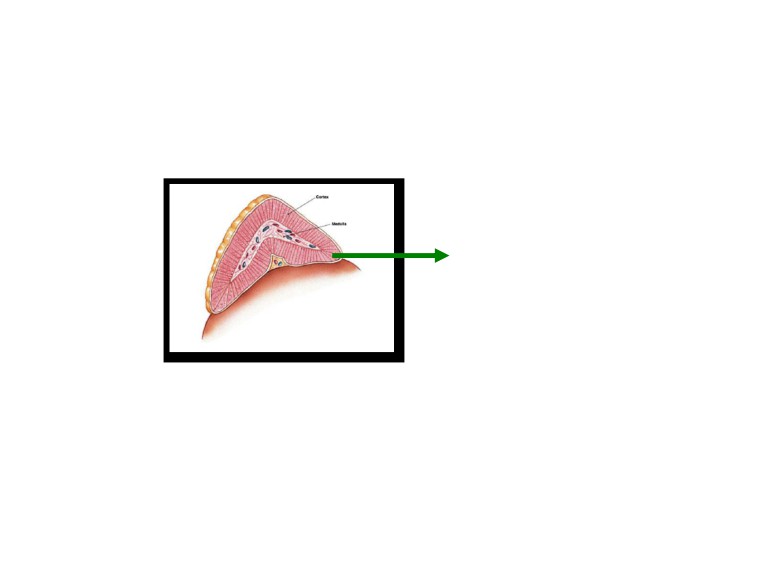 Cortisol
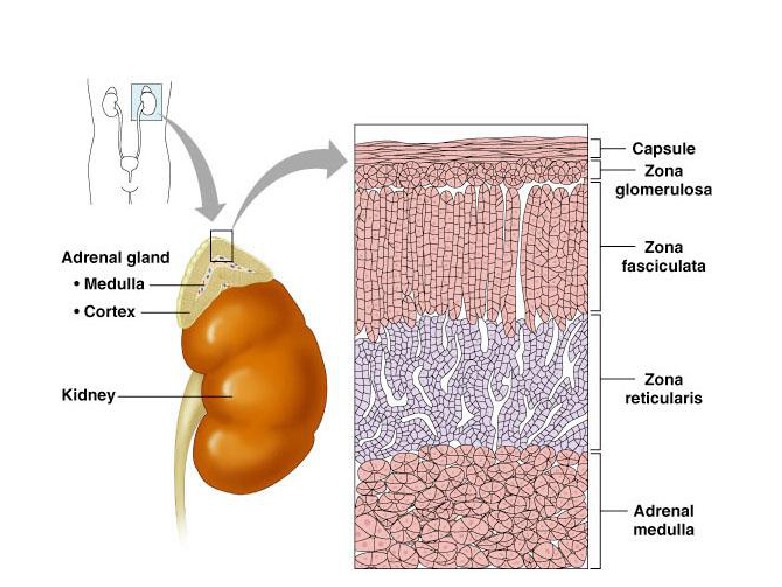 Adrenal Cortex
Cortisol
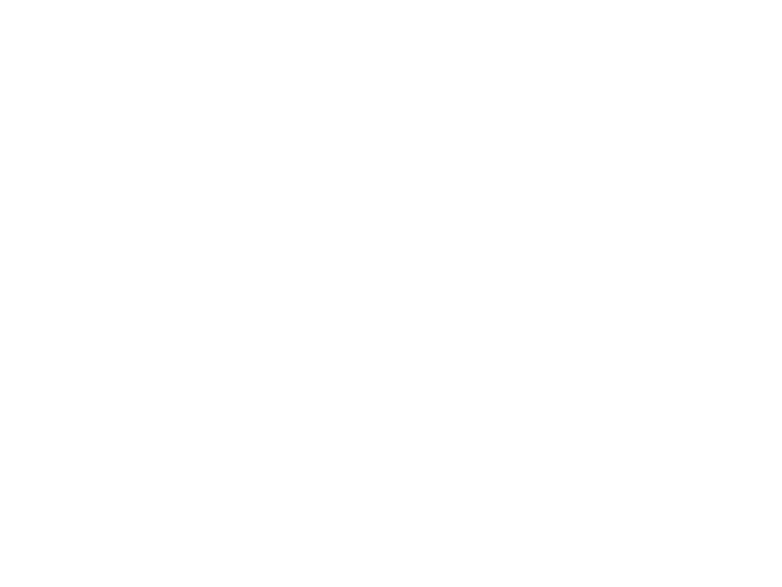 Glucocorticoids
Main glucocorticoids in humans:¾ Cortisol:
¾ very potent
¾  Account for 95% of glucocorticoid activity¾ Corticosterone:
¾ account for about 4% of total glucocorticoidactivity
¾ Less potent than cortisol
¾ Cortisol:corticosterone produced in humans
in a ratio of 10:1
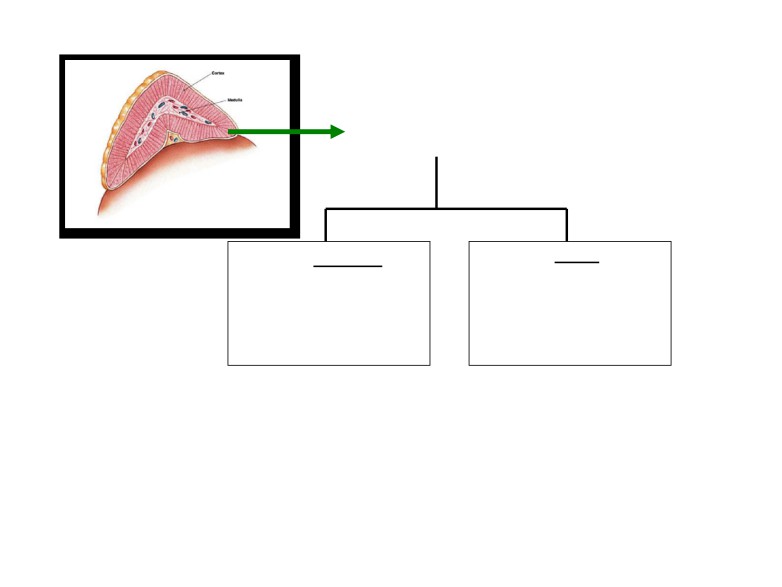 Cortisol….	Transport
Bound	Free
90-95%
6%
Mostly to transcortin
Active
(Cortisol Binding Globulin)
y Albumin
  Half life =60-90 minutes
  Metabolized in liver by reductases & conjugated to
glucuronides  and excreted via kidney
  Free cortisol is excreted into urine.
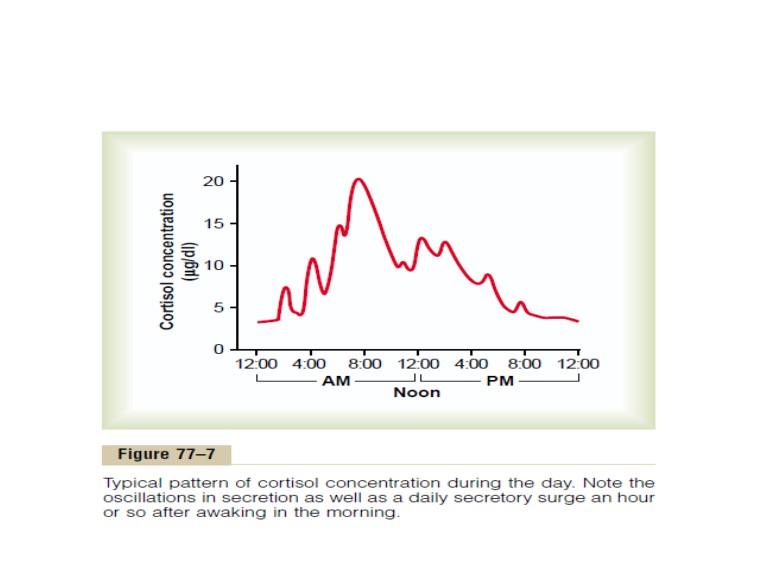 Circadian rhythm of cortisol secretion
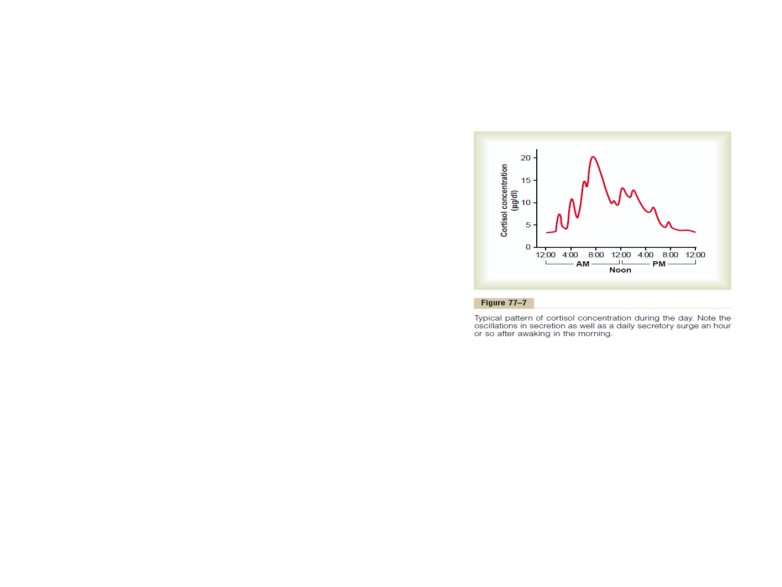 Circadian rhythm of cortisol secretion
`The secretory rates of CRF,ACTH, and cortisol:
o  high in the early morning:
the plasma cortisol level ranges between ahigh of   about 20 µg/dl an hour before
arising    in
the morning
o  low in the late evening:
low of about 5 µg/dl around midnight.
` This   effect   results   from   a	24-hour  cyclicalalteration in the signals from the hypothalamus thatcause cortisol secretion.
` When a person changes daily sleeping habits, the
cycle
changes
correspondingly.
Therefore,
measurements   of   blood   cortisol   levels   aremeaningful only when expressed in terms of thetime in the cycle at which the measurements aremade.
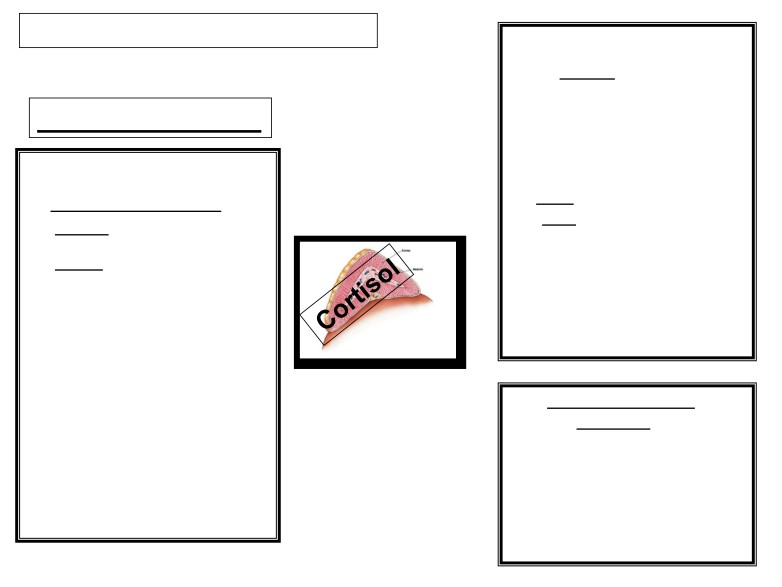 Physiological actions of cortisol
On protein metabolism:
1.   ĻĻProtein stores in all
body (except the liver).
1. On metabolism
(increase catabolism of
protein and decrease protein
On carbohydrate metabolism:
synthesis)
2. ĹLiver and plasma proteins
ĹĹGlucose level in the
3.    a.a: - ĹĹ Amino acid level
blood:
in the blood.
-Ļ a.a transport into
1.  Liver:
extra hepatic cells
- Stimulates gluconeogenesis(6-10 fold)
-  Ĺa.a transport into
hepatic cells
-  Increase glycogen storage	by the liver.
On Fat metabolism	(lipolytic):
2.  ĻĻGlucose utilization bythe cells.
1.   Mobilization of fatty acid
3. Ļ the sensitivity of tissuesto insulin.
from adipose tissue
2.   ĹĹ The concenWraWion of
free fatty acids in the
blood.
³Adrenal Diabetes´.
3.	ĹĹ Their XWili]aWion for
energy.
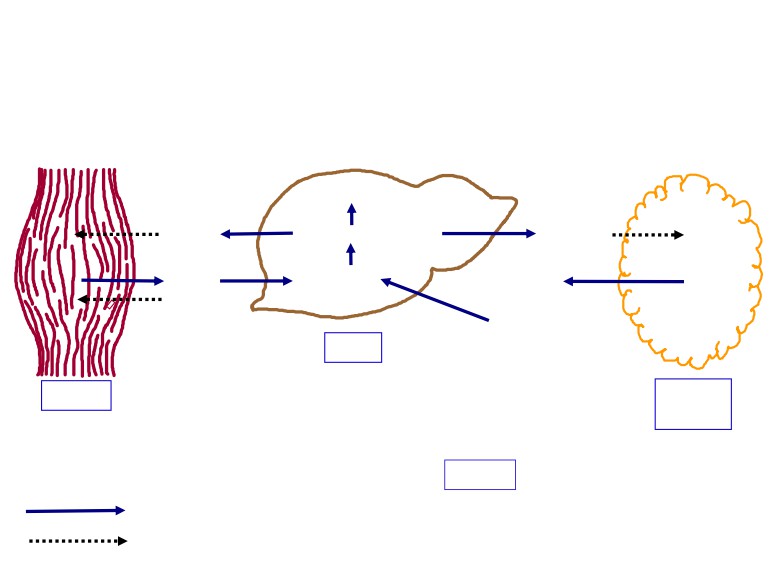 Metabolic Effects of Cortisol
Glycogen
Glucose
Glucose-P
Glucose
Glucose
Amino
Free fatty	acids
Protein
precursors
acids
+
Glycerol
Liver
Adipose
Muscle
tissue
Plasma
Glucose
Stimulate
Free fatty acids
Inhibit
Amino acids
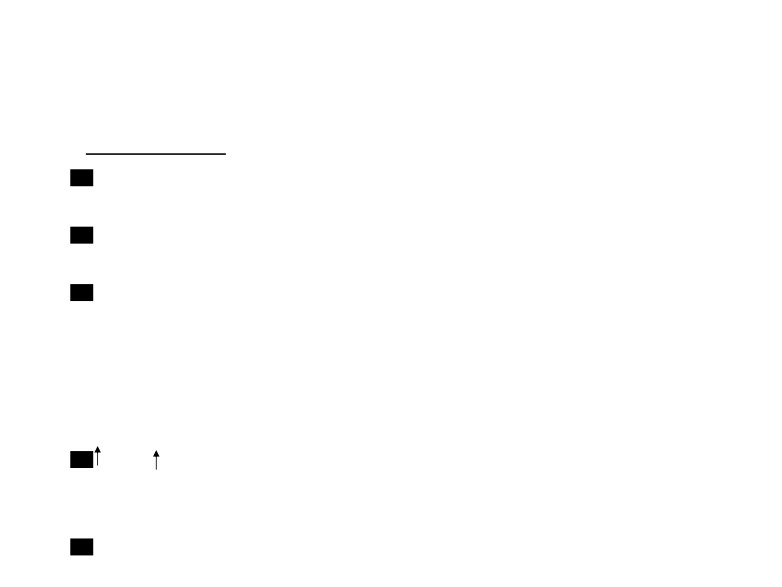 2. Cortisol is important in resisting stress and	inflammation.
y  On Stress:
Without GCs, the body cannot cope with even mild
stressors
Stress include (trauma, infection, surgery, any
debilitating disease, increase heat or cold).
Cortisol causes rapid mobilization of amino acids and FFA
from  their  cellular  stores,  making  them  immediately
available   both   for   energy   &   synthesis   of   othercompounds, including glucose, needed by the differenttissues in the body.
BP,  glycogen, prevents stress induced reaction frombecoming excessive.
Effects on CNS
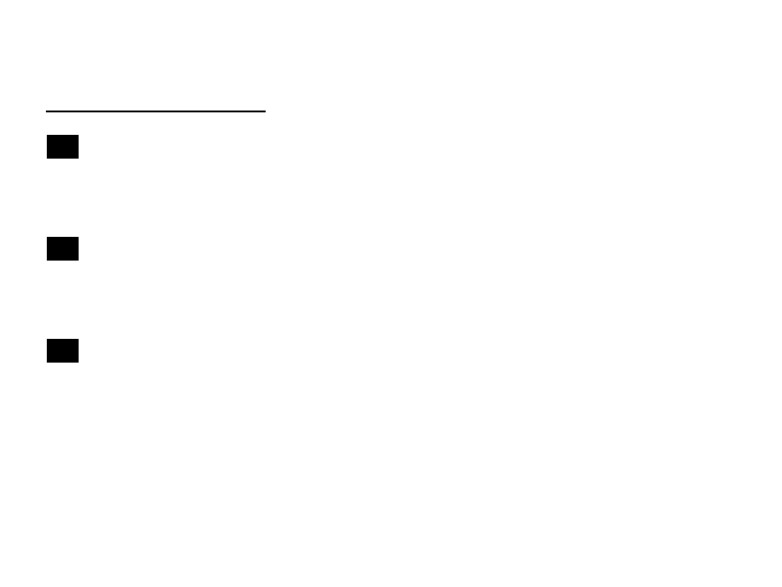 Physiological actions of cortisol cont..
3. On inflammation
Damage to the tissues by trauma/infection almost
always leads to inflammation.
Inflammation can be more damaging than the
trauma or disease itself.
Cortisol has anti-inflammator\ effects«.HoZ?
y   Cause stabilization of the intracellular lysozomal
membranes ĺ more difficult for these membranes to
rupture ĺ less release of proteolytic enzymes that causeinflammation.
y   Reduces all aspects of the inflammatory process.
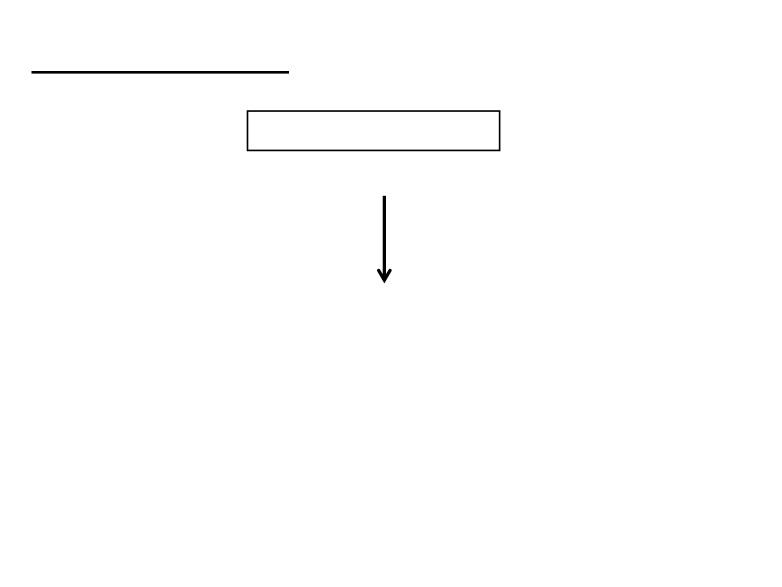 Physiological actions of cortisol cont..
3.  On inflammation:
Anti-inflammatory:
Reduces all aspects of the inflammatory process.
(1)Block  the  early  stages  of  the  inflammation  process  before
inflammation even begin
(2)  If  inflammation  begun:  It  cause  rapid  resolution  of  theinflammation and increase rapidity of healing
(3) Resolution of inflammation
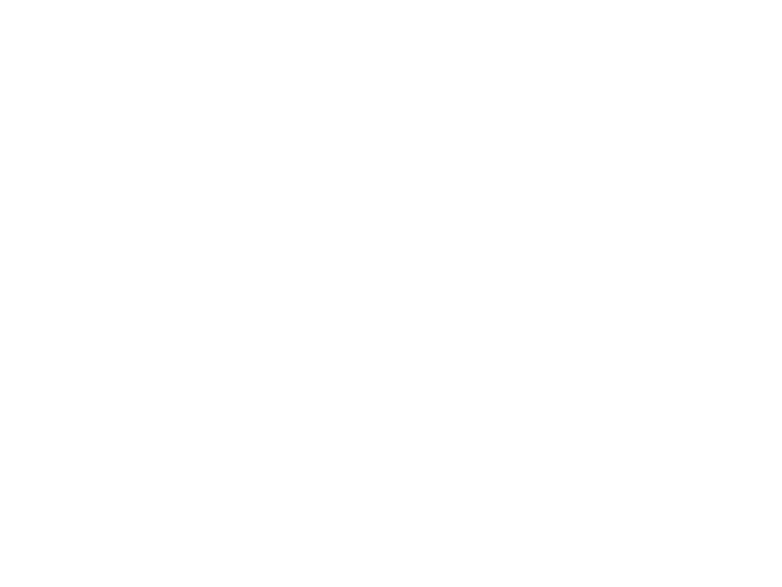 Anti-inflammatory Effect of cortisol:
 Stabilizes lysosomal membrane.
 Reduces degree of vasodilatation.
 Decreases permeability of capillaries.
 Decreases migration of white blood cells. Suppresses immune system.
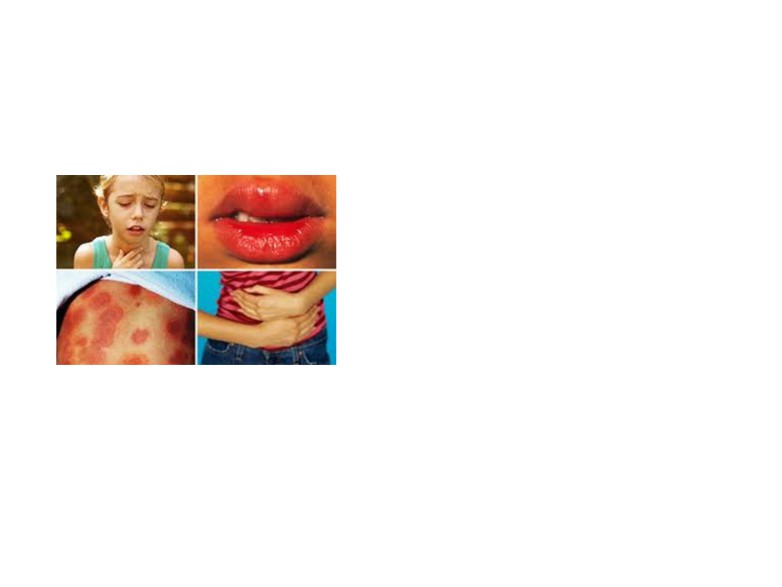 4. Cortisol blocks the inflammatory response to Allergicreactions
Anaphylactic shock
Cortisol
prevent shockand death
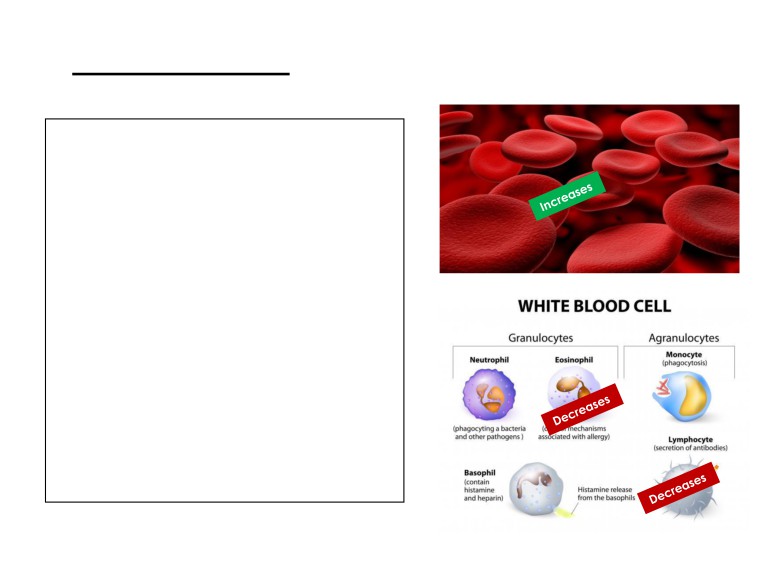 5. On blood cells:
` Increases RBC production
` Decreases lymphocyte,	eosinophils count
` Large doses of cortisol
administration: Suppresses
lymphoid tissue systemically
therefore decrease T cell and
antibody production
decreasing immunity.
` This effect is useful in
transplantation surgery in
reducing organ rejection.
Decreases
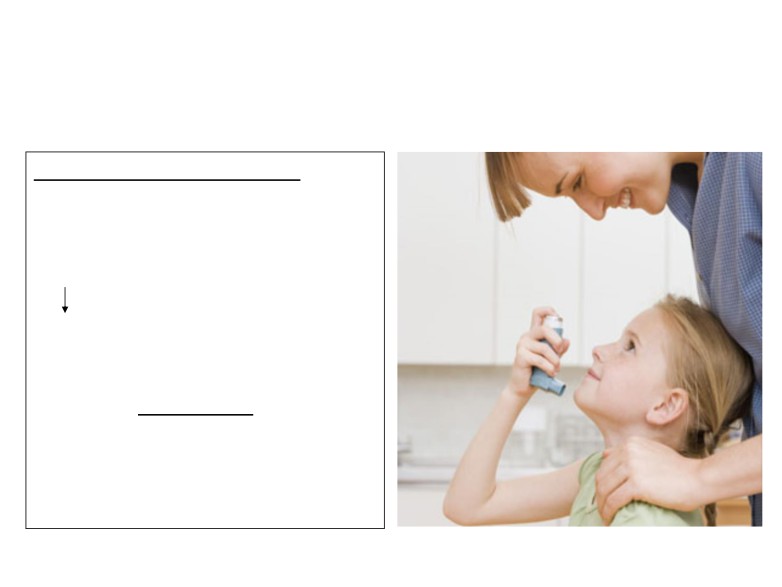 6. anti-allergic effects
(In pharmacological doses):
  It decreases fibroblastic activity
and local swelling

phospholipase A2
  Stabalizes lysosomal membrane
  Inhibits collagenase from
breaking down proteins
  Inhibits histamine release (anti-
allergic)
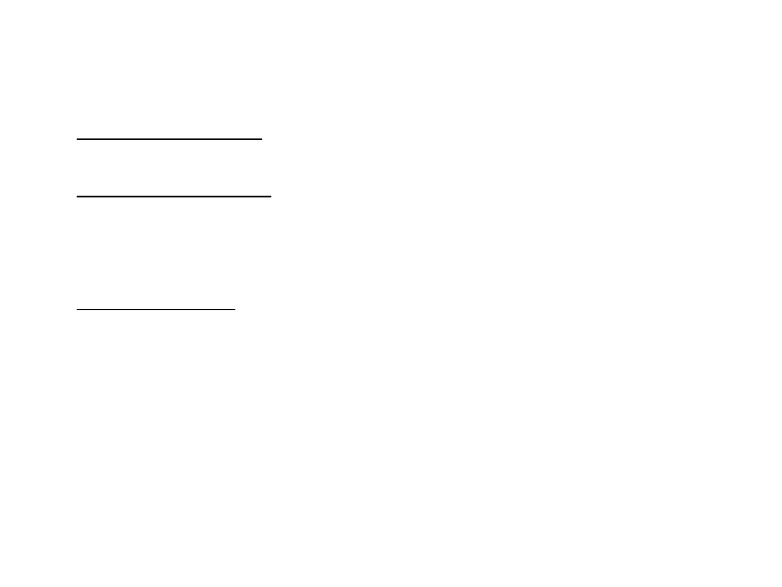 7. Effect on circulation
¾ Excrete water load:
Cortisol levels vary with water intake
¾ Mineral metabolism:
Cortisol has mineralocorticoid effect:
Na+ reabsorption and K+ secretion
Not as potent as aldosterone.¾ Vascular Effect:
¾ Maintains body fluid volumes & vascular integrity¾ BP regulation & cardiovascular function:
Sensitizes arterioles to action of noradrenaline (Permissive
effect).
¾ Increase in GFR  (vasodilatation of afferent arterioles which increases renal	Blood flow)
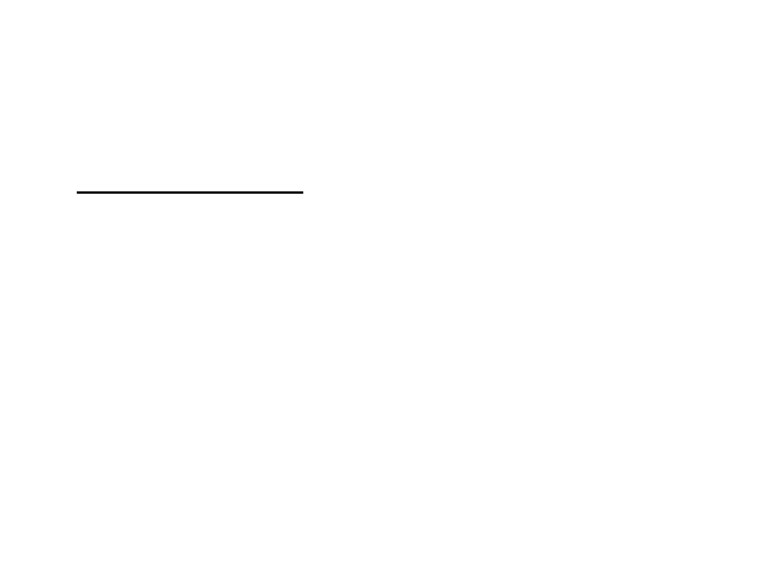 Functions - CNS
¾8.Effect on CNS:
y Decreases REM sleep
y Increase slow-wave sleepy Increases awake time
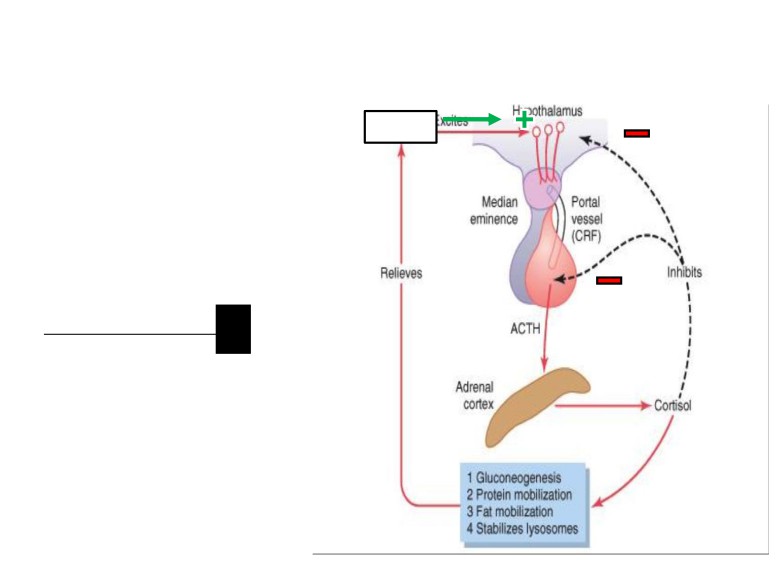 Regulation of Cortisol Secretion
Stress
y Stress stimulates CRH	secretion by the
hypothalamus.
y Cortisol has a direct
negative feedback effecton both the
hypothalamus and ant.
pituitary.
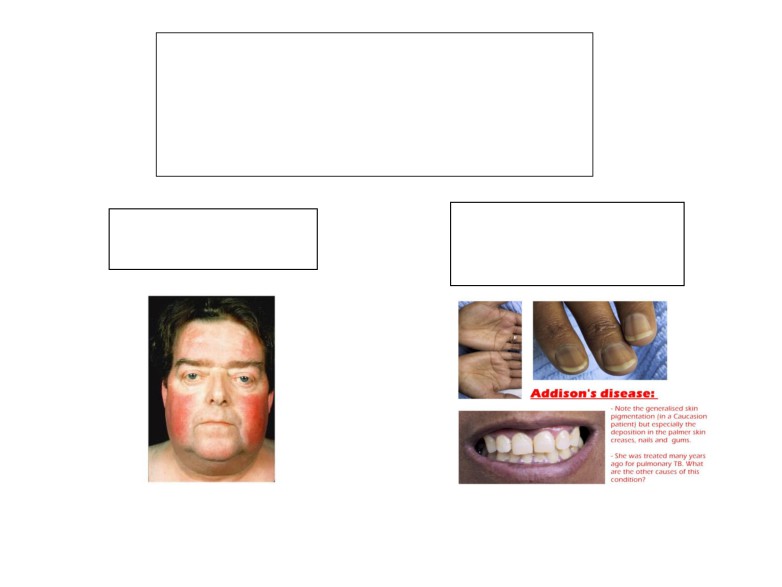 Abnormalities
(Decrease secretionof glucocorticoids
(Increase secretionof corticosteroid)
and mineralocorticoids)
Cushing’s Syndrome
(Addison's disease)
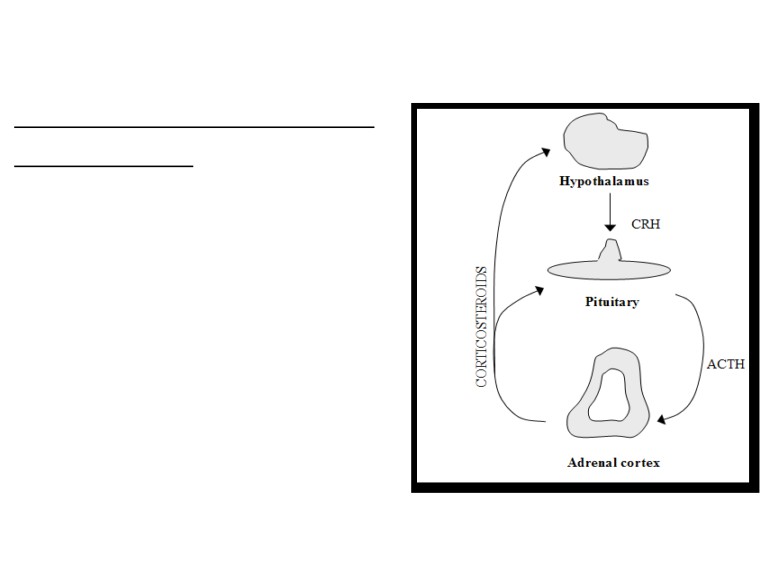 Cushing’s Syndrome
Cushing syndrome: (Hypercortisolism)
2
Causes and types:
(1) adenomas of the anterior pituitary→n ACTH.
(2) abnormal function of thehypothalamus ĺn CRH.
1
(3) "ectopic secretion" of ACTH by a
tumor elsewhere in the body, such as
4
an abdominal carcinoma.
3
(4) adenomas of the adrenal cortex.
When Cushing's syndrome issecondary to n ACTH by the anteriorpituitary = Cushing's disease.
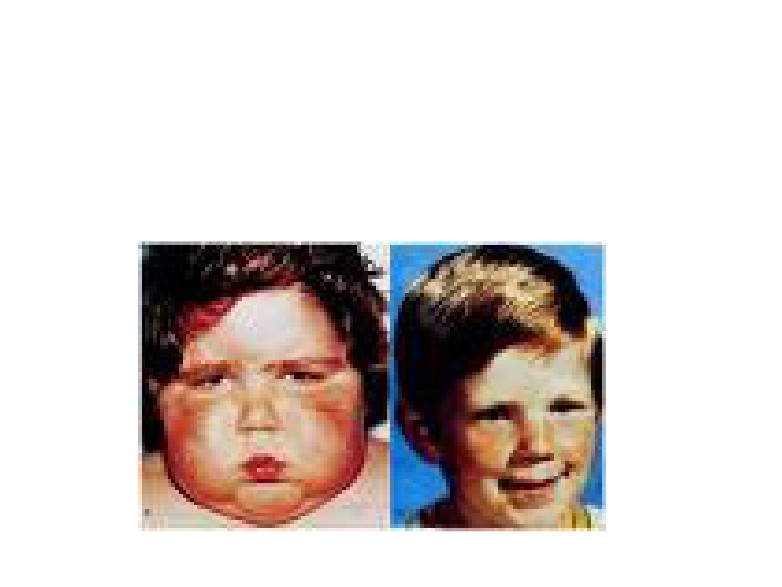 (5) Cushing's syndrome may occur when large amounts
of glucocorticoids are administered over prolonged
periods for therapeutic purposes.
e.g. patients with chronic inflammation associated withdiseases such as rheumatoid arthritis.
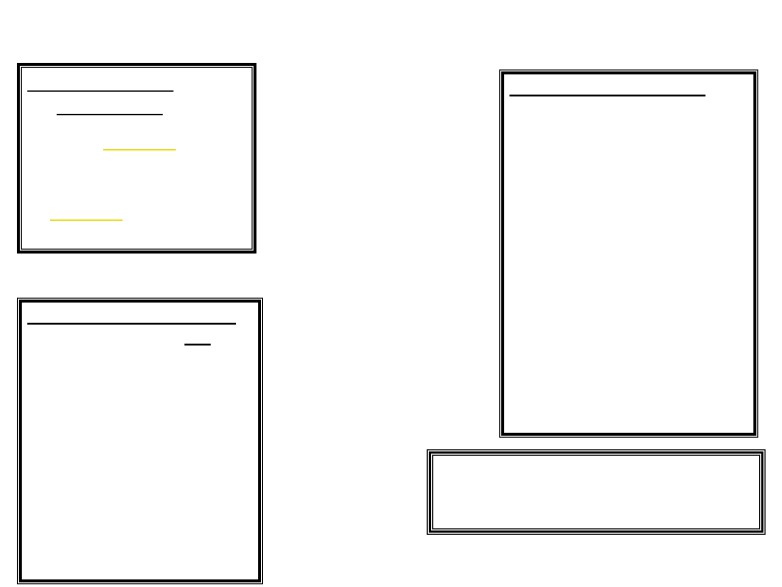 Cushing’s Syndrome
On carbohydrate
On protein metabolism:
metabolism:
	p tissue proteins almost
n blood glucose  level(n gluconeogenesis and
everywhere in the body
(except liver).
	Protein loss from the
muscles in particular
p glucose  utilization by	the tissues).
causes severe
weakness.
	protein collagen fibers in
the s.c.(loss of CT)
	Thining of the skin
Abnormal fat redistribution	mobilization of fat from
	severely p protein
deposition in bones →	severe osteoporosis.	suppressed immune
the lower part of the
body, with concomitant
extra deposition of fatin the thoracic and
system.
upper abdominal
regions, giving rise to abuffalo torso (truncal
80% of patients have hypertension(because of the mineralocorticoid
obesity).
effects of cortisol).
	The appearance of the
face described as a"moon face"
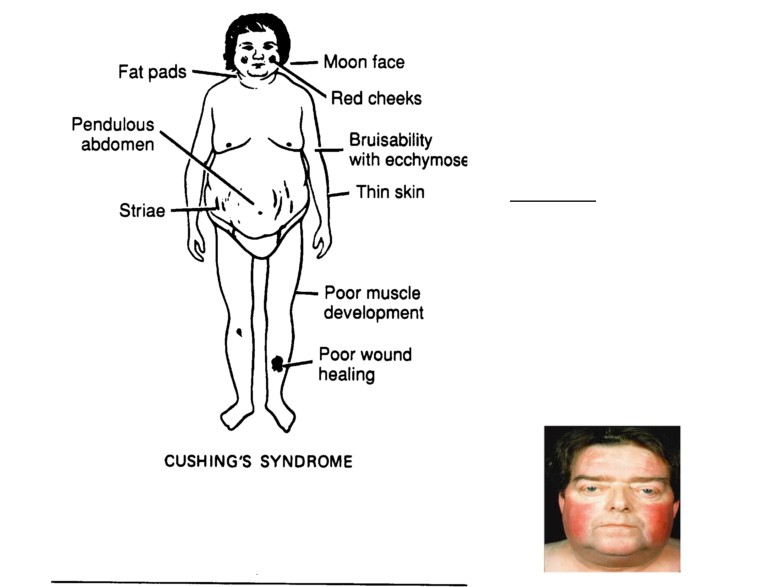 Cushing’ s Syndrome
Many people with
excess cortisol secretion
develop a peculiar type
of obesity, with excessdeposition of fat in the
chest and head regions
of the body, giving a
buffalo-like torso and arounded face, a “moon-
face”.
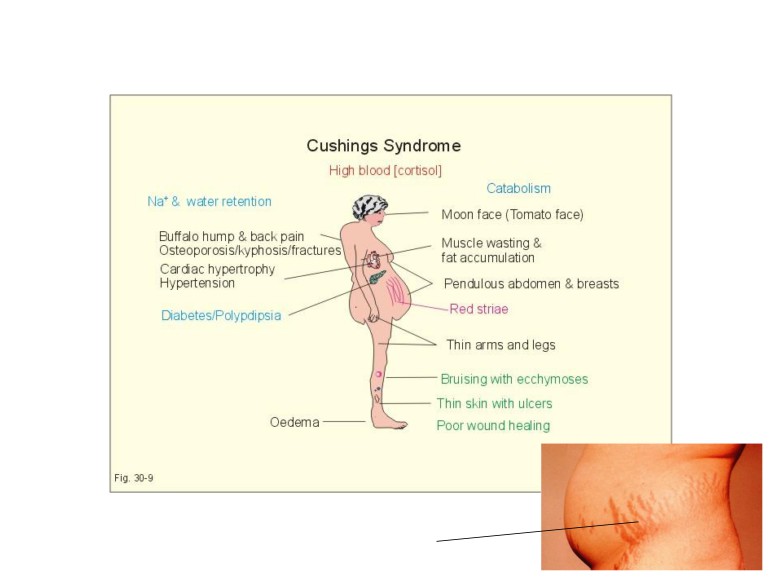 Features of Cushing’s Syndrome
striae
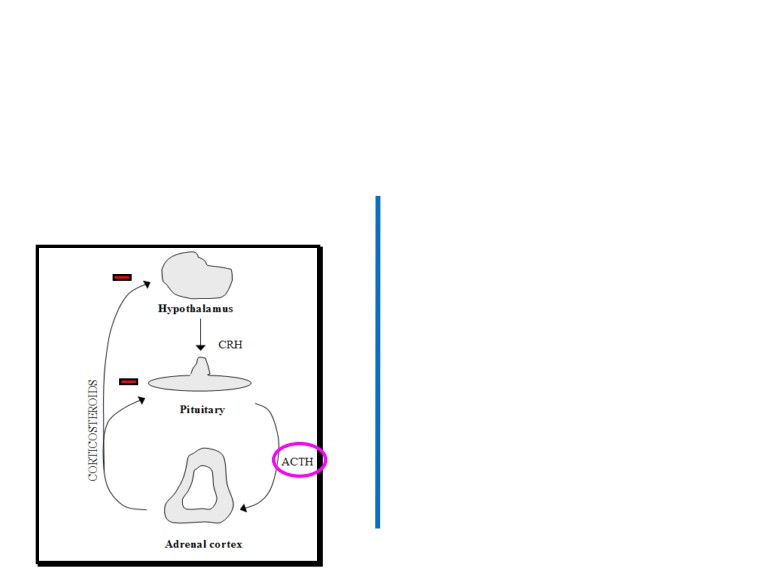 How to differentiate between ACTH-dependent and ACTH-
Independent Cushing's syndrome?
 By administrating large doses of cortisol (dexamethasone).
In patients with n ACTH → no
patients with primary adrenal
suppression of ACTH secretion.
overproduction of cortisol
(ACTH-independenW) ĺ p levels of
ACTH.
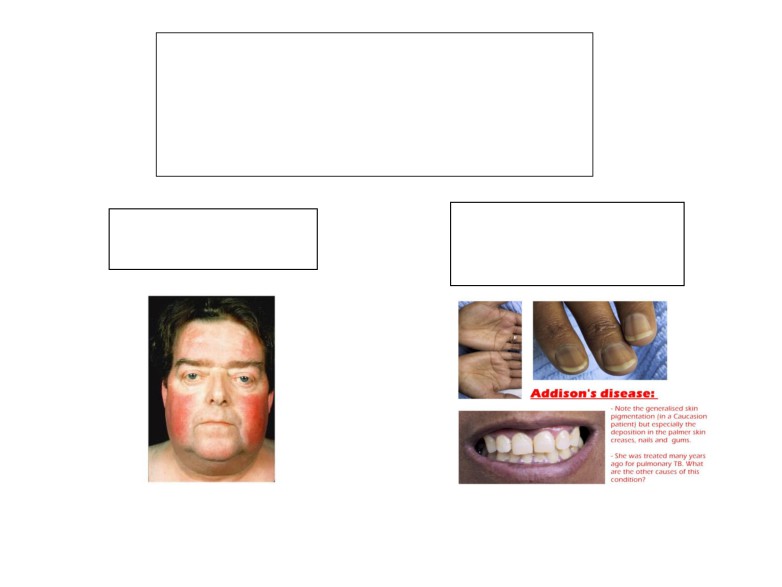 Abnormalities
(Decrease secretionof glucocorticoids
(Increase secretionof corticosteroid)
and mineralocorticoids)
Cushing’s Syndrome
(Addison's disease)
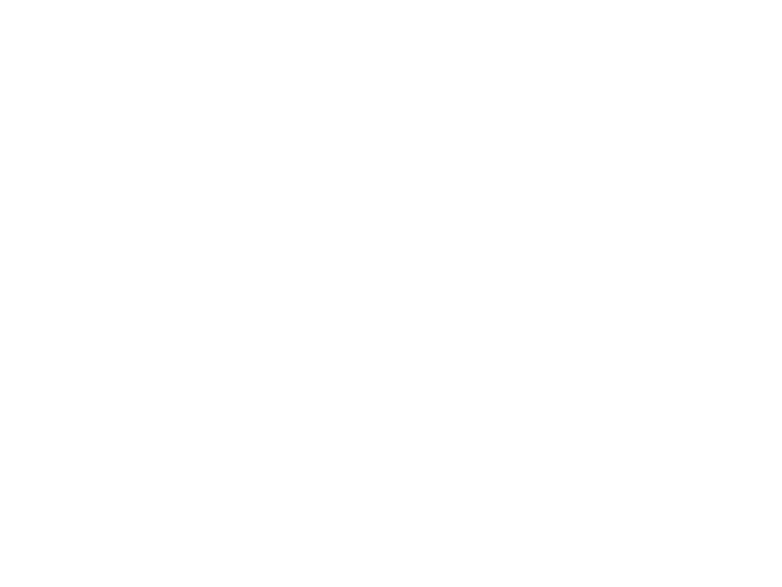 Adrenocortical insufficiency
y primary causes, ie. Addionǯ dieae
y autoimmune disease, tumors, infection, hemorrhage,
metabolic failure, ketoconazole (glucocorticoid antagonist activity)y secondary causes
y hypopituitarism, suppression by exogenous steroids
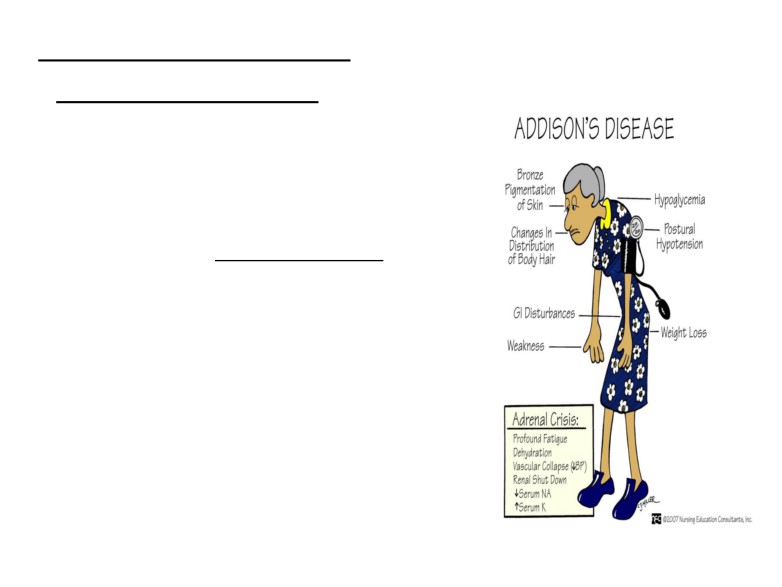 Adrenal insufficiency:(Addison's disease)
• Increased excretion of sodium and water.
• Reduction in ECF volume.
•  Tendency toward low blood pressure.
• Complete  absence  of  aldosterone,  the
volume depletion may be severe.
•Hypoglycemia
•Skin pigmentation
The person is allowed to eat large amountsof salt and drink large amounts of water tobalance the increased urine output of saltand water.
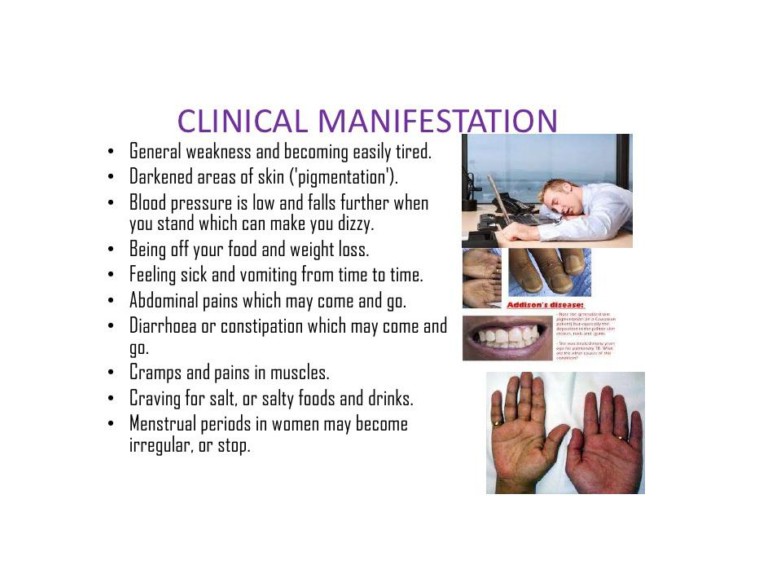 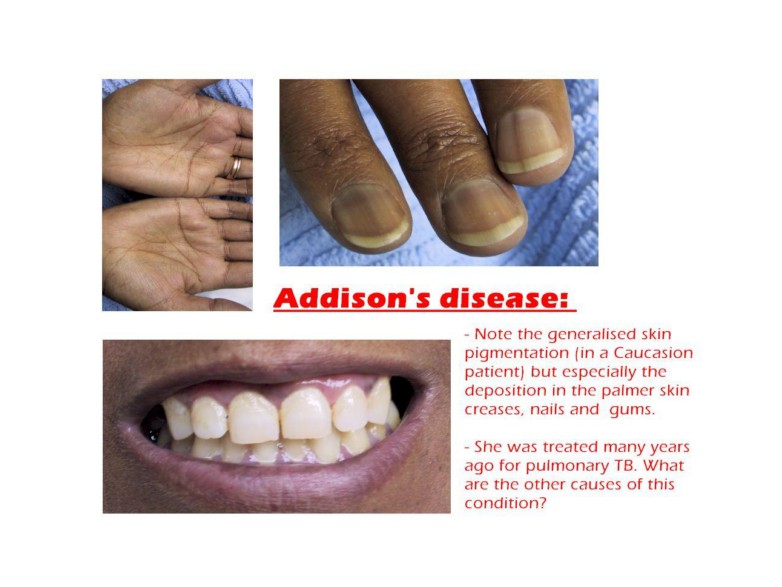 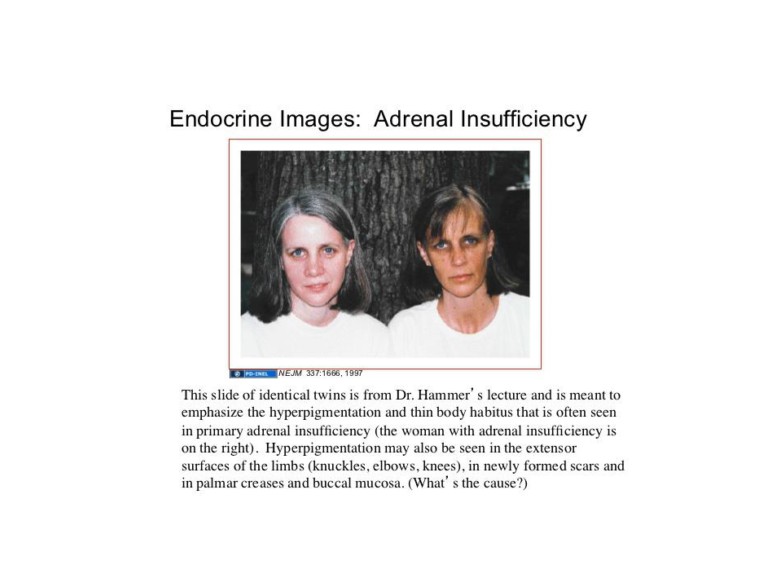 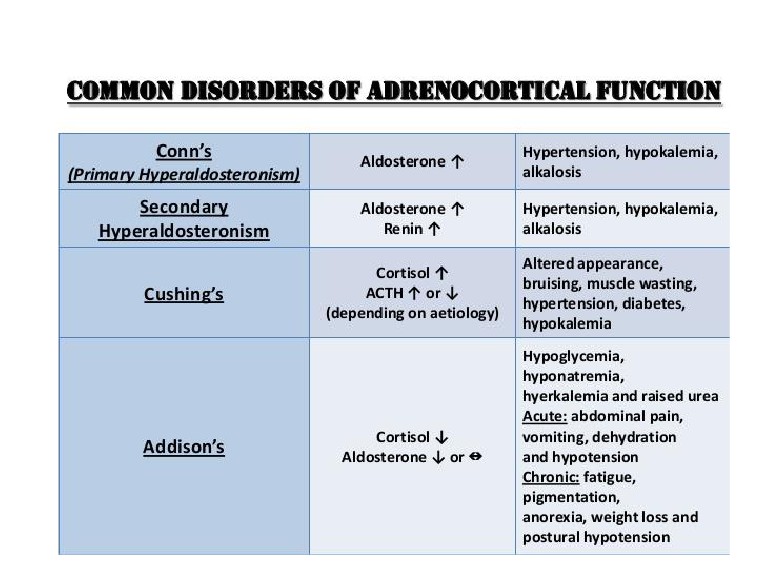 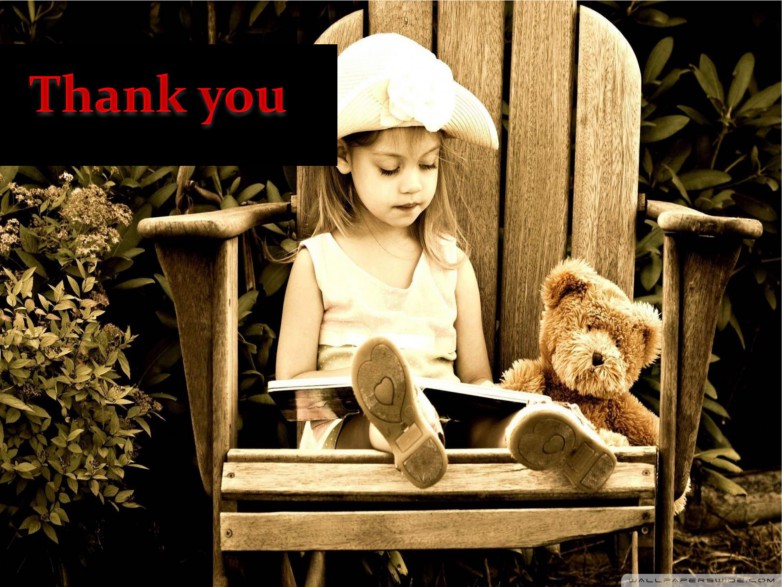